Basic Evaluation of LV Function
Dr. Justin Tawil
Cardiothoracic Anesthesiology and Critical Care Medicine
Medical College of Wisconsin
Milwaukee, WI
Disclosure
Nothing to disclose
All images were taken from my patients 
All cartoon images come from Reeves Consensus on Basic PTE
Pre Test 1: Which coronary is occluded?
1:LAD 
2:Cx
3:Left Main
4:RCA
Pre Test 2:What is this patient’s visually estimated left ventricular function?
1:>70%
2:55-69% 
3:35-55%
4:<35%
Pre Test 3:What is this patient’s visually estimated left ventricular function?
1:>70%
2:55-69% 
3:35-55%
4:<35%
Pre Test 4: What Basic TEE views are helpful for Visually estimating EF?
1: TG LV midpap short axis
2: ME four-chamber
3: ME two-chamber
4: ME long-axis
5: All of the above
Pre Test 5: Which of these images has better systolic function?
1:					2:
Summary
LV function
17 segment model
Coronary distributions
Qualitative RWMA and Systolic Function 
Quantitative measurement of Ejection Fraction (Simpson’s Method)
Review the pretest questions
Normal – Not normal – Really bad
Wall Motion
1 – normal (normal) 
2 – hypokinetic (not normal)
3 – akinetic (really bad)
Global systolic function
Normal - EF > 55%
Mild to Moderate Dysfunction 
Not Normal
EF < 55%
Severe Dysfunction
Really bad
EF < 35%
17 Segment Model
Anterior
Don’t memorize the numbers
4 Levels : 
Base(6): Ant, Ant-Sept, Inf-Sept, Inf, Inf-Lat, Ant-Lat 
Mid(6): Ant, Ant-Sept, Inf-Sept, Inf, Inf-Lat, Ant-Lat
Apical(4):  Anterior, Septal, Inferior, Lateral
True Apex: Not well seen on TEE
BA 1
MA 7
BAS 2
BAL 6
AA 13
MAS 8
MAL 12
Lateral
Septal
AL 16
Apex 17
AS 14
MIS 9
MIL 11
MAS 15
BIS 3
BIL 5
MI 10
BI 4
Inferior
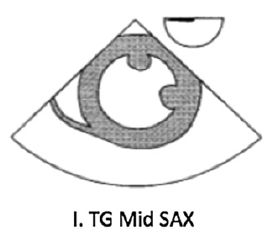 TG Mid SAX
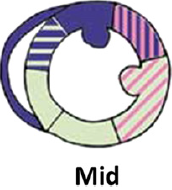 Best view for differentiating RWMA due to ischemia
Posteromedial pap to the septum is inferior territory
The lateral wall is circumflex 
The anteriolateral pap often divides Cx from LAD 
The anterior wall and anterior septum are LAD territory
The ME4C view MAY also show all three, but…
Imaging plane varies with the degree of omniplane, retroflex and anatomic factors.
Blood flow from the LAD vs Cx harder to differentiate in the ME4C
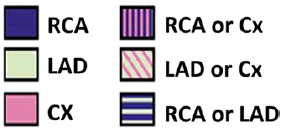 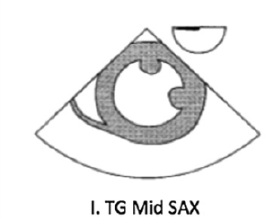 Normal – Not normal – Really bad
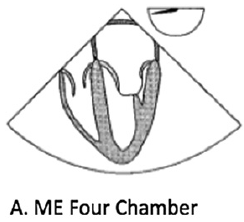 ME4C (omniplane ~20)
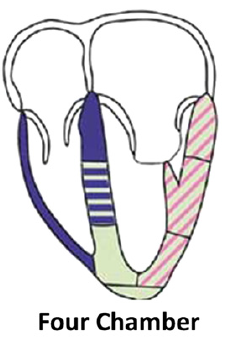 Remember we’re not quite at 0 degrees 
Inferoseptal wall: 
Basal Segment is RCA
Mid Segment can be RCA or LAD 
Apical Segment and Apex are LAD
Anterolateral wall: 
LAD or Cx
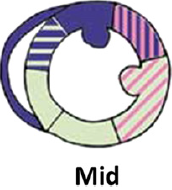 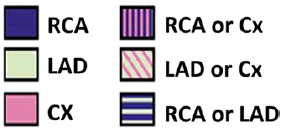 [Speaker Notes: Septum : Basal(RCA) Mid(LAD or RCA) Apical (LAD)  
Lateral wall base, mid, apex – LAD or CX]
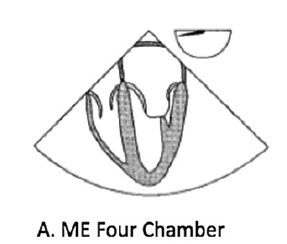 Normal – Not normal – Really bad
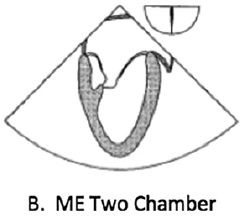 ME2C (omniplane ~90)
True Anterior-Posterior 
Anterior Wall, Apex, and Apical Inferior segments: LAD
Inferior Basal & Mid segments: RCA 
Clinical Correlation: 
Ruptured pap is usually the posteromedial (Inferior MI) 
 No collateral perfusion
The Anterolateral has collateral flow from both LAD/Cx
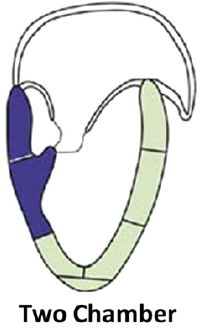 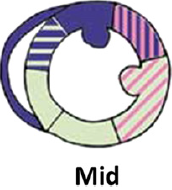 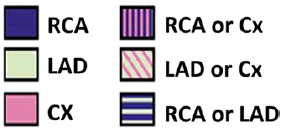 [Speaker Notes: Anterior: basal, mid, apical
Inferior: basal mid apical]
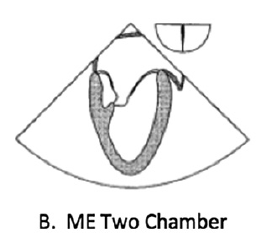 Normal – Not normal – Really bad
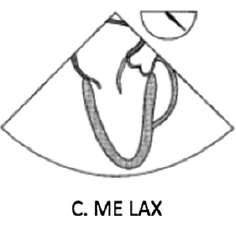 ME LAX (omniplane ~140)
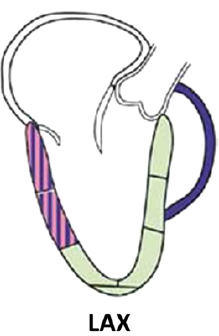 Inferiolateral wall
Segment between papillary muscles
Boundary zone of the RCA and Cx 
Anteroseptal wall
LAD territory: base, through mid, past apex into the apical IL segment
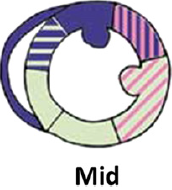 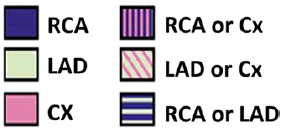 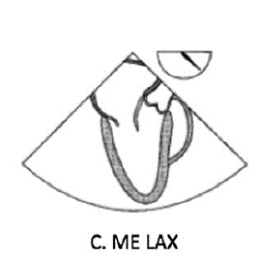 Normal – Not normal – Really bad
Qualitative
Your brain is a powerful computer and can integrate several slices to yield an EF 
Try not to jump to assigning the EF until you have completed your exam
If you commit too early, you may be biased against future information
Beginners often confuse tachycardia with good systolic function
Conversely it is easy to confuse bradycardia with poor function
“It just doesn’t look snappy” 
Often objective measures disagree and your overall impression is the best tie breaker
Tachy/brady
Objective Measures
Fractional Change (Diastolic-Systolic)/Diastolic
Fractional Shortening (linear model) 
Fractional Area Change (area model) 
Ejection Fraction (volume model) 
Simpson’s Method
3D
Mitral Valve E-Point Septal Separation
Strain Mapping
Speckle tracking
dP/dt (change in pressure over time)
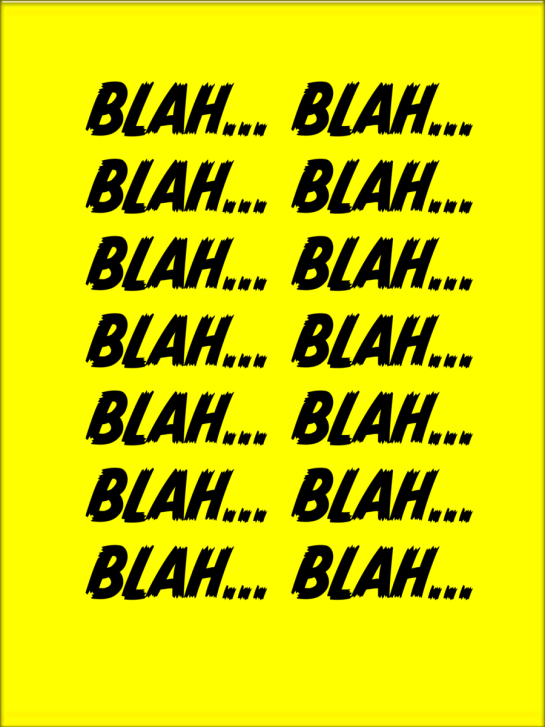 Objective measures
Pick one or two that you will understand, remember and be able to perform in 6 months 
Calibrate yourself 
Train your eyeballs 
Check your intuition 
Quantitative methods are not required at the basic level but can be very helpful
Modified Simpson’s Method of Disks
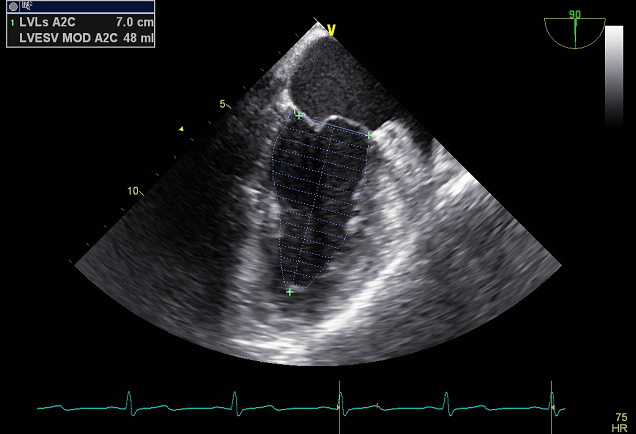 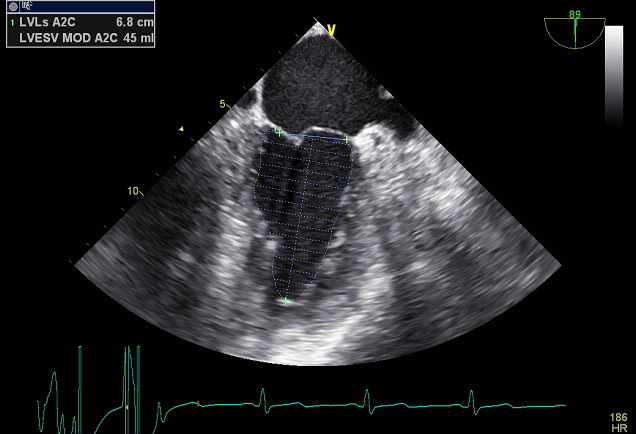 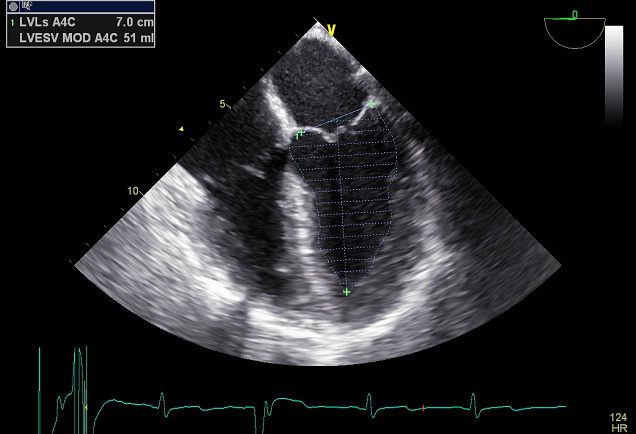 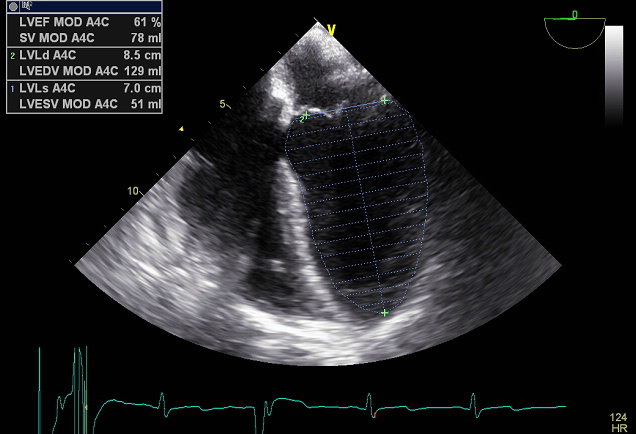 Modified Simpson’s Method of Disks
ME4C & ME2C views are orthogonal
Measure LV size during diastole and systole (change in area)
Combine the two changes in area for reliable estimation of EF 
Strengths
Few geometric assumptions
Captures the major coronary territories in two complimentary planes 
Weaknesses
Does miss posterolateral & anteroseptal regions
Image quality is important 
Need clear endocardial boarders
Foreshortening causes errors
Arrhythmia
Dyssynchrony
Time consuming
Post Test 1: Which coronary artery is occluded?
LAD
Cx
Left Main
RCA
Post Test 1: Which coronary is occluded?
LAD 
Cx
Left Main
RCA

Explanation: Here the inferior wall is affected. The RCA accounts for RWMA in the inferior wall. The septasl/lateral/anterior walls are hypokinetic but functioning.
Post Test 2:What is this patient’s visually estimated left ventricular function?
>70%
55-69%
35-55%
 <35%
Post Test 2:What is this patient’s visually estimated left ventricular function?
>70%
55-69% 
35-55%
<35% 

Explanation: The TGSAX shows severe global hypokinesis and akinesis of the inferior wall. The EF here is ~20%.
Post Test 3:What is this patient’s visually estimated left ventricular function?
>70%
2:55-69%
35-55%
4:<35%
Post Test 3:What is this patient’s visually estimated left ventricular function?
>70%
55-69% 
35-55%
<35%
Explanation: This patient shows a hyperdynamic LV with cavity obliteration (complete emptying of the LV).
Post Test 4: What Basic TEE views are helpful for Visually estimating EF?
TG LV midpap short axis
ME four-chamber
ME two-chamber
ME long-axis
All of the above
Post Test 4: What Basic TEE views are helpful for Visually estimating EF?
TG LV midpap short axis
ME four-chamber
ME two-chamber
ME long-axis
All of the above 

Explanation: All of these views should be taken in to account when estimating LVEF.
Post Test 5: Which of these images has better systolic function?
Post Test 5: Which of these images has better systolic function?
Explnanation: 
1:  EF ~ 20 %. Tachycardia can make dyssynchrony harder to spot and shadow/artifact motion is easier to confuse with actual contractility.
 2: EF ~ 40%. Bradycardia doesn’t give the “snappy vigor” on first glance.
A.					  



B.
References
Reeves ST, et al. Expert Consensus Statement: Basic Perioperative Transesophageal Echocardiography Examination: A Consensus Statement of the American Society of Echocardiography and the Society of Cardiovascular Anesthesiologists J Am Soc Echocardiogr 2013;26:443-56.
Questions?